Понятие информационной системы (ИС), классификация ИС .
Примеры ИС
Библиотеки
Справочные службы
Учреждения СМИ
Бухгалтерии
Отделы кадров
Примеров может быть сколько угодно!
Так что же такое Информационная система?
Информационная система
это система, построенная на базе компьютерной техники, предназначенная для хранения, поиска, обработки и передачи значительных объемов информации, имеющая определенную практическую сферу применения.
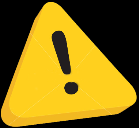 Классификация ИСпо техническим средствам
ИС на одном компьютере (Простейшая ИС. Это может быть персональный компьютер. Вся информация сосредоточена в памяти этой машины  и на ней же функционирует все программное обеспечение системы).

	ИС на базе локальной сети (Обычно зто информационные системы, обслуживающие учреждение, предприятие, фирму. В такой системе информация может передаваться по сети между разными пользователями; разные части общедоступных данных могут храниться на разных компьютерах сети).

	ИС на базе глобальных компьютерных сетей (Все известные вам службы Интернета можно рассматривать как таковые. Наиболее масштабной из них является World Wide Web).
Классификация ИСпо назначению (т.е. по выполняемым функциям)
Информационно-справочные (информационно-поисковые) системы (Основная цель в использовании таких систем — оперативное получение ответов на запросы пользователей в диалоговом режиме. Характерным свойством ИПС является большой объем хранимых данных, их постоянная обновляемость).Н: Поисковые системы интернета (Yandex, Rambler, Google…)

	Управляющие системы (Основное назначение таких систем — выработка управляющих решений.).
Система автоматического 
Управления (САУ)
Автоматизированные системы
Управления (АСУ)
Система автоматического 
Управления (САУ)
. (САУ) работают без участия человека. Это системы управления техническими устройствами, производственными установками, техно-логическими процессами. Например, САУ используются для управления работой автоматической линии на производственном предприятии. В таких системах реализована схема управления с обратной связью. Роль системы управления выполняет компьютер, который работает по программе, составленной программистами. Управление в САУ происходит в режиме реального времени.
Автоматизированные системы
Управления (АСУ)
(АСУ) можно назвать человеко-машинными системами. В них компьютер выступает в роли помощника человека-управляющего. В АСУ задача компьютера состоит в оперативном предоставлении человеку необходимой информации для принятия решения. Конечно, в АСУ тоже имеются ограничения на время получения ответа от компьютера на запросы пользователей. Но эти ограничения не такие жесткие, как в автоматических системах. Часто в автоматизированных системах управления в качестве подсистем присутствуют ИПС..
Виды Информационных Системв обучении
Обучающая система на базе компьютера (Простейший вариант такой системы — обучающая программа на ПК, с которой пользователь работает в индивидуальном режиме. Более сложными являются обучающие системы, использующие возможности компьютерных сетей.) 

	Системы дистанционного обучения (Наиболее сложные и масштабные обучающие системы работающие в глобальных сетях. Дистанционное образование называют образованием XXI века. Такие системы открывают доступ к качественному образованию для всех людей, независимо от их места жительства, возраста, возможных физических ограничений. Высокоскоростные системы связи в сочетании с технологией мультимедиа позволяют организовывать обучение в режиме реального времени (on line), проводить дистанционные лекции, семинары, конференции, принимать зачеты и экзамены.
Экспертные системы
системы, основанные на моделях знаний из определенных предметных областей. Экспертные системы относятся к разделу информатики, который называется «Искусственный интеллект». Экспертная система заключает в себе знания высококвалифицированного специалиста в определенной предметной области и используется для консультаций,  помощи в принятии сложных решений, для решения плохо формализуемых задач. 

Примерами проблем, которые решаются с помощью экспертных систем, являются: определение причин неисправности сложной техники (например, космического корабля); выдача рекомендаций по ликвидации неисправности; определение вероятных последствий принятого управляющего решения и так далее.
СПАСИБОЗА ВНИМАНИЕ!
Все уроки на  yagod-sch.ucoz.ru